AP World Review: Modern: Video #29: Topic 5.3
Everything You Need To Know About Topic 5.3 To Succeed In AP World Modern
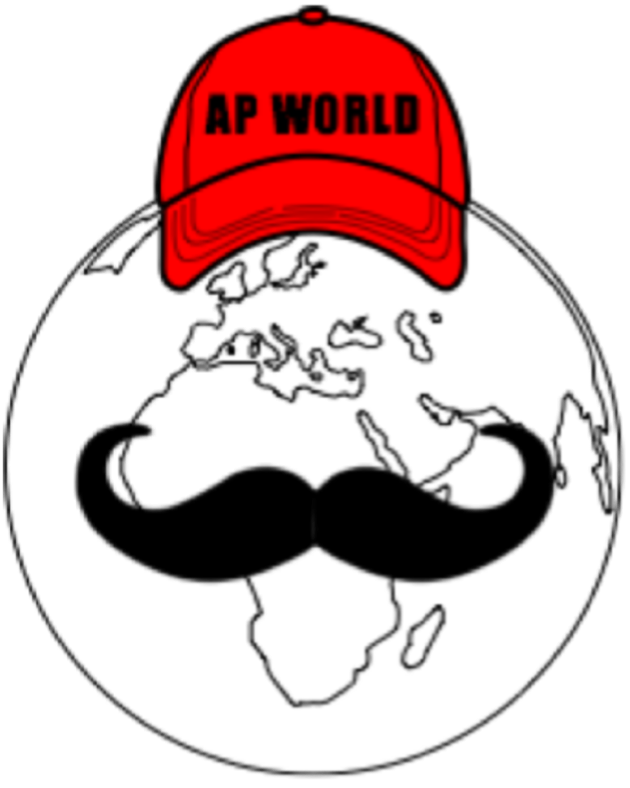 www.APWorldReview.com
Topic 5.3
This topic focuses on the beginning of the Industrial Revolution, particularly environmental factors 
What is the industrial revolution?
Increased mechanization (machine use) of production
This began in Great Britain
Life In England PRIOR To The Revolution
Cottage Industry system:
Women often made textiles in homes with raw cotton provided by merchant
Reasons For The Industrial Revolution
Proximity to waterways
Geographical distribution of coal, iron, and timber
Urbanization
Improvements in agriculture
Legal protection of private property
Access to foreign resources
Accumulation of capital ($)
Proximity To Waterways
Britain had an abundance of rivers, harbors, and access to the ocean
This allowed for raw materials and finished goods to be easily transported
Geographical Distribution Of Coal, Iron, And Timber
Britain was located atop of coal deposits
Used to power the steam engine
Iron allowed for the production of bridges, buildings (factories), and ships
Timber was used to build ships for transport of goods
Urbanization
Enclosure movement - fencing off common land -> forced migration of many farmers to move to cities for jobs
A large labor force in these cities was used to work in factories
Improved Agricultural Productivity
Crop rotation:
Rotating the production of crops - allowed for increased crop production -> larger population with less farmers -> more workers for factories
Inventions such as the seed drill:
Placed seeds in the ground in an efficient manor -> increased production of crops
Legal Protection Of Private Property
Britain protected businesses and private property
The government or other businesses could not take away a business
Encouraged production
Access To Foreign Resources
Britain had many overseas colonies with an abundance of natural resources
America - timber
Cotton from India
Accumulation Of Capital ($)
Entrepreneurs had significant $ which they reinvested in businesses and invented more efficient technology
Quick Recap
Know ALL the reasons for the Industrial Revolution
Great SAQ or essay ?
See You Back Here For Video #30!
Thanks for watching
Best of luck!
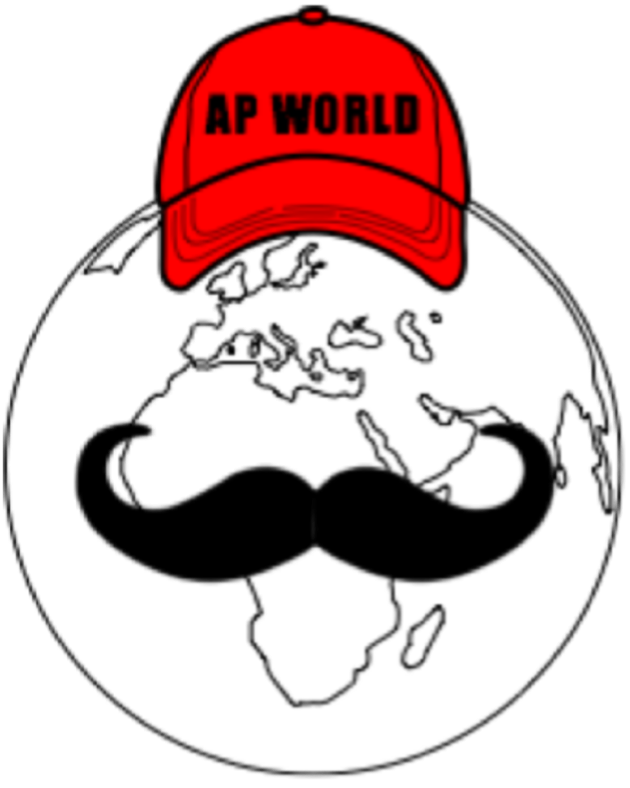